SARNAREN TRATAMENDUA30 Liburukia, 3. Zk - 2022
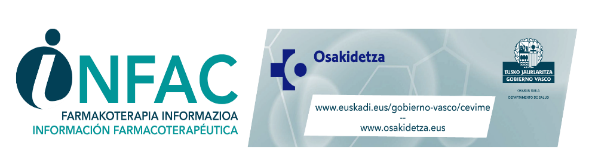 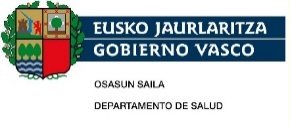 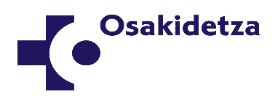 Aurkibidea
SARRERA
ETIOPATOGENIA
SARNAREN TRATAMENDUA
Neurri ez farmakologikoak
Tratamendu farmakologikoa
Sarna klasikoa
Sarna zarakarduna
Tratamendua haurretan
Tratamendua haurdunaldian eta edoskitzaroan
PORROT TERAPEUTIKOA
AZTERGAI DIREN TRATAMENDU BERRIAK
SARNAREN KONPLIKAZIOEN TRATAMENDUA
EGOERA BEREZIETAN JARDUTEKO MODUA. NOIZ JAKINARAZI BEHAR DA?
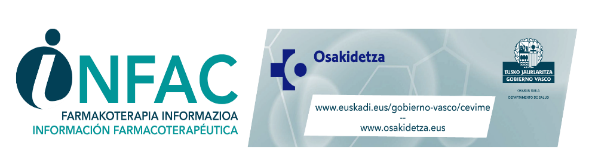 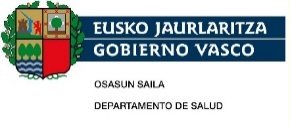 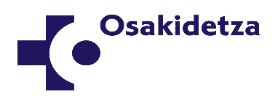 SARRERA
ZER DA?
Sarna edo hazteria (eskabiosia) azalaren parasitosi kutsakor bat da, sarritan prurito orokor handiarekin azaltzen dena (batez ere gauekoa). Adin eta maila soziekonomiko guztietako pertsonei eragiten die. Herrialde garatuetan, agerraldiak instituzioetan hautematen dira, hala nola ospitaleetan, egoitzetan, espetxeetan, etxerik gabekoen aterpetxeetan, ikastetxeetan etab. 
Garrantzi kliniko handieneko parasitosietako bat da gure ingurunean (kasuek eta agerraldiek azken urteotan gora egin). Nahitaez aitortu beharreko gaixotasuna ez den arren, dagokion lurraldeko Zaintza Epidemiologikoko Unitateari jakinarazi behar zaizkio agerraldiak. Eusko Jaurlaritzako Osasun Sailaren datuen arabera, azken urteotan gora egin du erasandako pertsonen kopuruak. 
2018  630 kasu
2019  1078 kasu
2020  1544 kasu
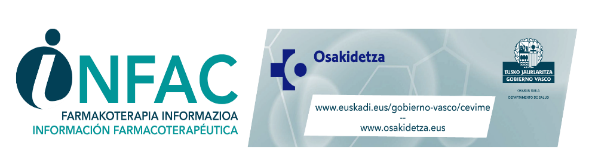 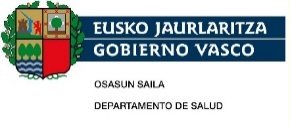 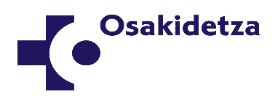 SARRERA
Kasuak gehitzearekin batera, azken urteotan tratamendu eskabizidekiko erresistentzien gorakada deskribatu da. Kontuan izanik, gainera, tratamenduen eskuragarritasuna herrialdeen arabera aldatzen dela eta egoera jakin batzuetan tratamendu topikoak egitea zaila izan daitekeela, ikuspegi bio-psiko-soziala behar da sarna egokiro maneiatzeko. 

BULETINAREN HELBURUA:
Sarnaren maneiua berrikustea, barne hartuta populazio helduaren eta pediatrikoaren tratamendua, baita haurdunena eta edoskitzarokoa ere.
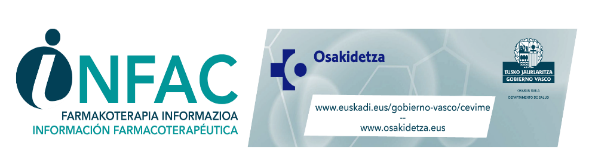 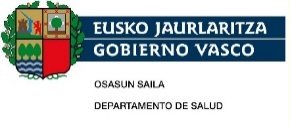 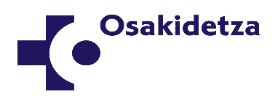 ETIOPATOGENIA
Sarcoptes scabiei var. hominis akaroak sortzen du sarna. Pertsonaz pertsona kontaktu zuzen eta luze bidez transmititzen da (azala azalaren kontra), sexu-kontaktua barne, edo, maiztasun txikiagoarekin, infestatutako fomiteen bidez (ohe-jantziak edo eskuoihalak). Arrisku-faktore garrantzitsuena pilaketa da; horregatik bizikideen artean edo kontaktu sexualen artean transmititu ohi da. 
Parasitoaren bizi-zikloa 4-6 astekoa da. Akaroek eta beren produktuek (gorozkiek, arrautzek edo parasito hilek) hipersentikortasun-erreakzioa sortzen dute, berehala edo atzerapenarekin, papula eritematoso ezkatadun oso pruriginosoez bereizten dena, eta horrek inpaktu handia izan dezake bizi-kalitatean. 
Klinikoki bi sarna bereiz daitezke: 
Sarna klasikoa
Sarna zarakarduna
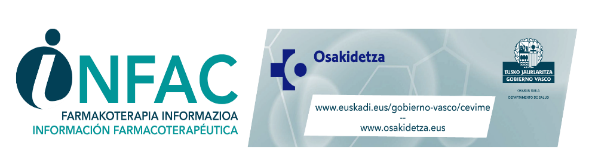 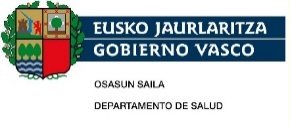 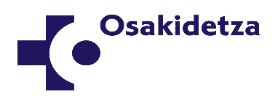 ETIOPATOGENIA: SARNA KLASIKOA
SARNA KLASIKOA: 

Erantzun inflamatorio handia eta gauean okerrera egiten duen prurito bizia ditu ezaugarri

Helduengan gehien kaltetutako gorputz-eremuak hauek izaten dira: 

Eskuetako hatz arteko espazioak
Giltzaduren barruko aldeak
Bularpeko tolesturak
Genitalak

Lehen infestaziotik 2-6 astera agertzen dira sintomak, eta berrinfestazioaren ondorengo 1-4 egunera. Akaro gutxi egoteak (10-12) transmisioa mugatzen du
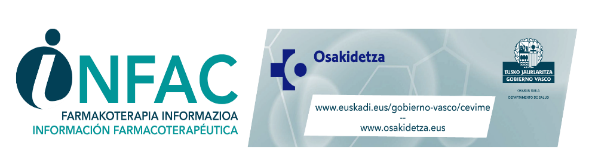 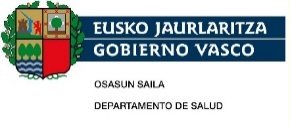 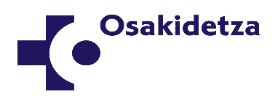 ETIOPATOGENIA: SARNA ZARAKARDUNA
SARNA ZARAKARDUNA: 

Immunitate-sistemaren alterazioak dituzten pertsonetan agertzen da nagusiki:

Patologiei lotuta (GIB/HIES, neoplasia…)
Tratamendu immunoezabatzaileei lotuta

Arazo neurologikoen ondorioz pruritoa igartzeko zailtasunak dituzten pazienteetan ere agertuko da

Lesio zarakardunak eragiten ditu eta azkurarik ez. Baina, dermatitis erasokorra eragiten du, zarakarrak eta eskoriazioak dituzten hiperketarosi-lesioekin

Sarnaren aldaera hau oso kutsakorra da, milakoa akaro metatu baitaitezke, eta ospitaletako zaharren egoitzetako, espetxetako eta halako instituzioetako agerraldien eragile nagusia da
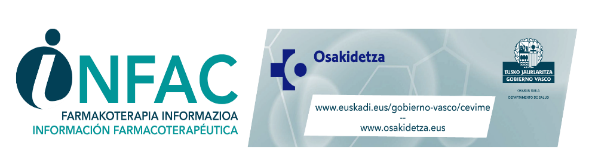 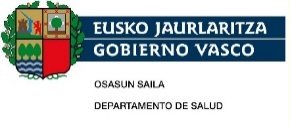 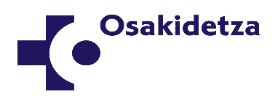 ETIOPATOGENIA
ZERGATIK AGERTZEN DIRA SINTOMAK?
Bi sarna motetan, akaroek edo horien iraizpenek eragindako erreakzio alergikoaren ondorio izaten dira sintomak. Horrenbestez, tratamenduarekin ez dira beti sintomak desagerrarazten, harik eta zenbait aste igaro arte
SARNAREN KONPLIKAZIO OHIKOENAK:
Sarnaren konplikazio ohikoenak urtikaria orokortua eta Streptococcus pyogenesek edo Staphylococcus aureusek eragindako gaininfekzioak izaten dira: 
Inpetigoa
Zelulitisa
Lesioetan hazka egin ondorengo abzesuak
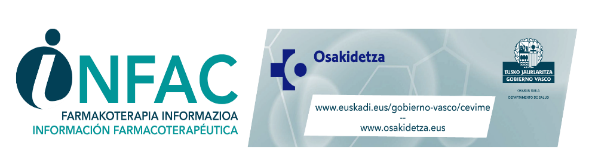 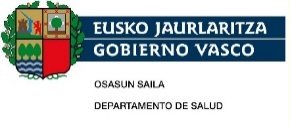 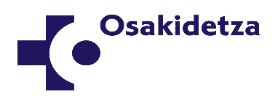 SARNAREN TRATAMENDUA
TRATAMENDUAREN HELBURUA:
Tratamenduaren helburua da sarna errotik kentzea eta haren transmisioa prebenitzea; horregatik, komeni da lehenbailehen hastea eta kontaktuak ere aldi berean tratatzea, nahiz eta asintomatikoak izan. Zeintzuk tratatu behar?
Bizikideak
Sintomak hasi aurreko 4-6 asteetan kontaktu fisikoa izan dutenak
Neurri ez-farmakologikoak eta osasun-hezkuntza ere funtsezkoak dira
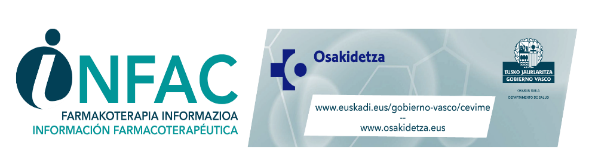 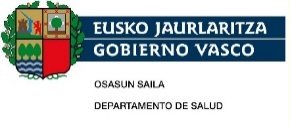 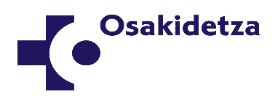 SARNAREN TRATAMENDUA
NOIZ ITZULI DAITEZKE IKASTETXERA EDO LANERA?
Tratamendua lehen aldiz aplikatzen denetik 8-12 ordura edo hurrengo egunean (gauez aplikatzen bada) ikastetxeetara itzuli daitezke haurrak eta lanera helduak
NOIZ JOKO DA INFESTAZIOA KONPONDUTZAT?
Infestazioa konpondutzat jotzen da (tratamenduaren arrakasta), tratamendua amaitu eta astebetera sarna aktiboaren adierazpenik ez badago
Lesio aktiborik ez badago
Gaueko pruritorik ez badago
Tratamendu osteko pruritoak 2-4 astez iraun dezake, vaina horrek ez du esan nahi tratamenduak porrot egin duenik
Tratamenduaren ondoren 4-6 asterainoko jarraipena egitea gomendatzen da
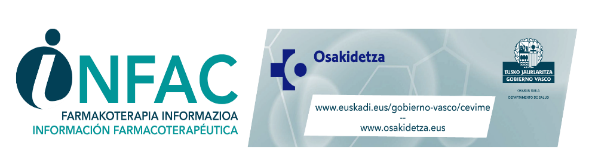 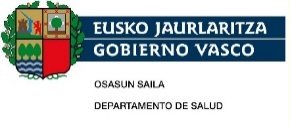 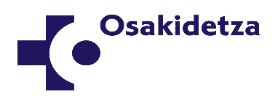 SARNAREN TRATAMENDUA: NEURRI EZ-FARMAKOLOGIKOAK
Neurri ez-farmakologikoak tratamendu farmakologikoa hasten den unean ezarri behar dira, berrinfestazio-arriskua minimizatzeko
Gomendatzen da pazienteei eta haien kontaktuei idatziz ematea informazioa, bai neurri ez-farmakologikoei buruzkoa, eta bai kasu bakoitzean ezarritako tratamendu farmakologikoei buruzkoa
NEURRI EZ-FARMAKOLOGIKOAK:
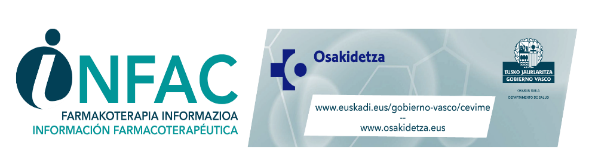 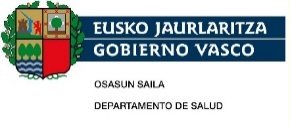 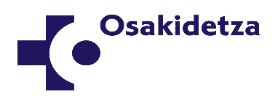 SARNAREN TRATAMENDUA: TRATAMENDU FARMAKOLOGIKOA
IDEIA NAGUSIAK:
Lehen mailako tratamendutzat hartzen dira permetrina topikoa %5 ean edo ahotiko ibermektina
Sarna klasikoa eta sarna zarakardunaren tratamendua ez da berdin-berdina
Sarna zarakardunean bi farmakoak konbinatzen dira hasieratik
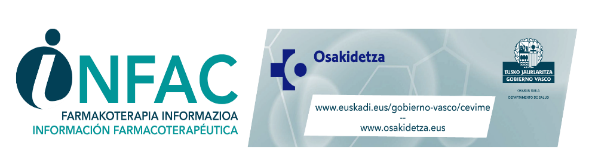 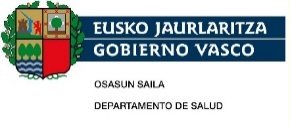 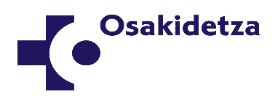 SARNAREN TRATAMENDUA: TRATAMENDU FARMAKOLOGIKOA. SARNA KLASIKOA
SARNA KLASIKOA:
Permetrina %5, krema:
Akaro helduak eta arrautzak hiltzen ditu, eta oso eraginkorra da. (%90ko sendatze-indizeak)
 Administrazioa: Gorputz osoan aplikatu behar da. Normalean 30 gramo nahikoa izaten da heldu batengan behin aplikatzeko. Tratamendua oheratu aurretik aplikatzea gomendatzen da. Bainu edo dutxa baten bidez kendu behar da 8-14 orduren buruan. 
	* Tratamendua 1-2 asteren buruan errepikatzea gomendatzen da, aplikazio-akats posibleak 		konpontzeko
Albo ondorioak: Normalean tolerantzia ona. Albo ondorio ohikoenak  eritema, pruritoa eta hipersentikortasuna dira
* Ez dira begiak, mukosak eta zauri irekiak ukitu behar
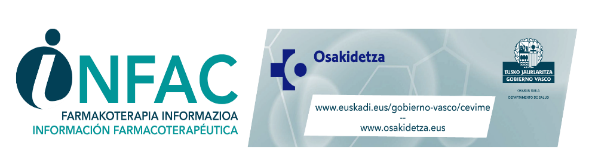 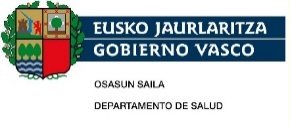 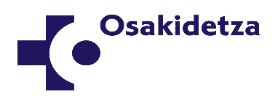 SARNAREN TRATAMENDUA: TRATAMENDU FARMAKOLOGIKOA. SARNA KLASIKOA
SARNA KLASIKOA:
Ahotiko ibermektina: 
Espektro zabaleko parasito-kontrakoa da, eta abantaila bat du, ahotik administratzen dela. Bereziki erabilgarria instituzioetan agerraldiak daudenean edo tratamendu topikoa behar bezala betetzeko zailtasunak aurreikusten direnean. 
Administrazioa: Dosi gomendatua  200 µg/kg –koa (pisuaren arabera) eta hartualdi bakarrean. Urdaila hutsik dagoela hartu, baso bat urekin

	*Tratamendua 1-2 astera errepikatzea komeni da, ez 
	baititu arrautzak hiltzen eta erdibizitza laburra baitu
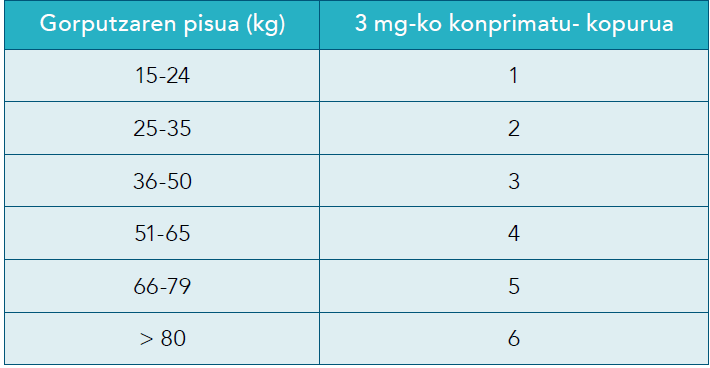 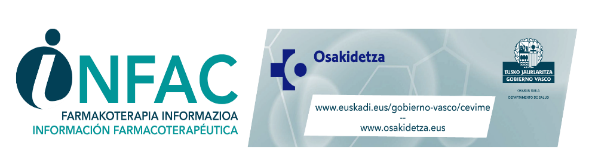 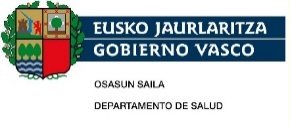 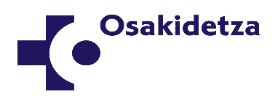 SARNAREN TRATAMENDUA: TRATAMENDU FARMAKOLOGIKOA. SARNA KLASIKOA
SARNA KLASIKOA:
Ahotiko ibermektina: 
Espektro zabaleko parasito-kontrakoa da, eta abantaila bat du, ahotik administratzen dela. Bereziki erabilgarria instituzioetan agerraldiak daudenean edo tratamendu topikoa behar bezala betetzeko zailtasunak aurreikusten direnean. 
Albo ondorioak: Sarna tratatzeko erabilitako dosietan ondo toleratzen da. Albo ondorio ohikoenak  larruazaleko erreakzioak eta buruko mina dira. Pruritoa aldi baterako biziagotu daiteke tratamendua hastean 

*IVERGALEN® 3 mg 4 konprimatuko kaxa. Tratamendu osoaren prezioa altua izan daiteke, pisuaren araberako dosifikazioa eta tratamenduaren iraupena kontuan hartuta
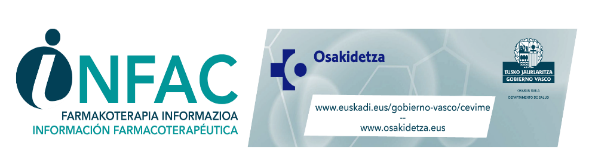 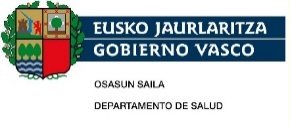 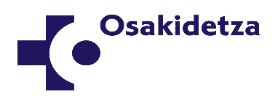 SARNAREN TRATAMENDUA: TRATAMENDU FARMAKOLOGIKOA. SARNA KLASIKOA
SARNA KLASIKOA:
Erabilgarri dauden beste tratamendu batzuk:
Bentzil bentzoatoa %10-25ean, lozioa FM: Eskabizida eraginkorra eta segurua da. Bigarren aukerako tratamendua helduen, 6 urtetik gorako haurren eta haurdun dauden emakumeetan. 
	Aplikazioa:  
	- Gauean aplika daiteke 1. eta 2. egunetan eta 7 egunen ondoren errepikatu
	- Elkarren segidako 3 egunez aplika daiteke 
	Albo ondorioak: 
	- Narritadura, larruazaleko xerosia eta ekzema-lesioak
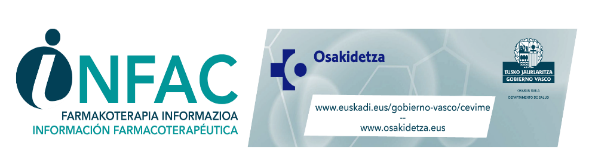 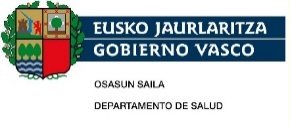 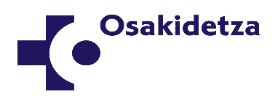 SARNAREN TRATAMENDUA: TRATAMENDU FARMAKOLOGIKOA. SARNA KLASIKOA
SARNA KLASIKOA:
Erabilgarri dauden beste tratamendu batzuk:
Baselina sufreztatua %6an FM:  Permetrinaren alternatibatzat jotzen da haurretan, haurdunetan eta edoskitzaroan. Bi hilabete baino gutxiagoko haurretan erabiltzea balora daiteke. 
Aplikazioa:
Gauez aplikatzen da 1., 2. eta 3. egunetan 
Aurretiaz garbitzea eta bainatzea gomendatzen da. Usain txarrak muga dezake erabilera
Albo ondorioak: 
- Narritadura lokala eta azala koloratzea
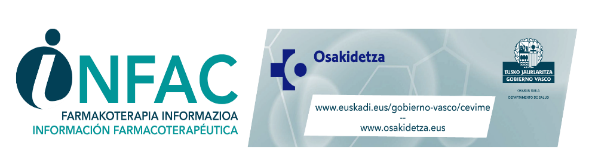 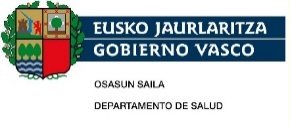 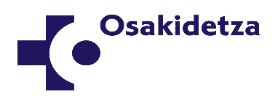 SARNAREN TRATAMENDUA: TRATAMENDU FARMAKOLOGIKOA. SARNA KLASIKOA
SARNA KLASIKOA:
Erabilgarri dauden beste tratamendu batzuk:
Beste tratamendu topiko batzuk: Ez dira erabiltzen segurtasun-arazoak eta eraginkortasun txikia dutelako, ez daude finantziatuak
Lindanoa %1
Krotamitoia
Malatioia
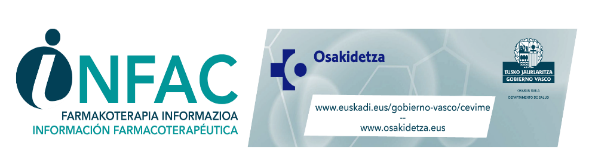 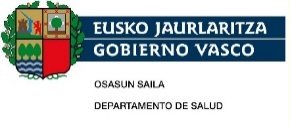 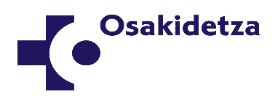 SARNAREN TRATAMENDUA: TRATAMENDU FARMAKOLOGIKOA. SARNA KLASIKOA
SARNA KLASIKOA  Erabil daitezkeen tratamendu eskabizidak:
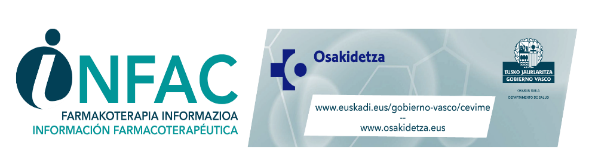 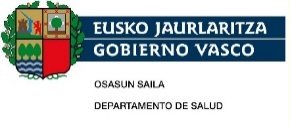 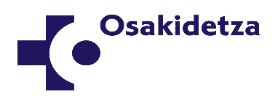 SARNAREN TRATAMENDUA: TRATAMENDU FARMAKOLOGIKOA. SARNA ZARAKARDUNA
SARNA ZARAKARDUNA:
Sarna zarakarduna maneiatzeko permetrina topikoa behin eta berriz aplikatu. Baina hala ere porrot-tasa handia da, beraz, permetrina topikoaren eta ahotiko ibermetinaren konbinazio bat da aukerako tratamendua.
Permetrina %5 krema: Administratu 2-3 egunez behin 1-2 astez, eta gehitu 
Ibermektina 200 µg/Kg ahotik: Dosi batean. Ondoz ondokoak ez diren 3 egunetan  1., 2. eta 8. egunetan
Kasu larrietan, beharrezkoa izan daiteke administrazioa luzatzea: 
Ondoz ondokoak ez diren 5 egunetan  1, 2, 8, 9 eta 15. egunetan
Ondoz ondokoak ez diren 7 egunetan  1, 2, 8, 9, 15, 22 eta 29. egunetan
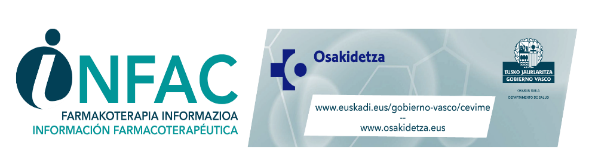 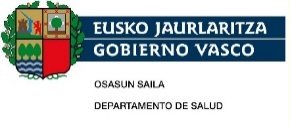 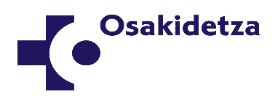 SARNAREN TRATAMENDUA: TRATAMENDUA HAURRETAN
TRATAMENDUA HAURRETAN:
2 hilabetetik gorako haurretan  permetrina topikoa da aukerako tratamendua
Aurpegian, buruko ile-larruan, esku-ahurretan eta oin-zoletan ere aplikatu behar da krema
* Begiak eta ahoa saihestuta
2 hilabetetik beherako haurretan  permetrina topikoa ez dago baimenduta (neurotoxikotasun-arriskua)
Fitxa teknikotik kanpoko erabilera (azterketa batzuetan eraginkorra eta segurua dela ikusi da)
Aplikazio-denbora laburragoekin (2-4 h)
Denbora gehiago utziz 1. eta 2. administrazioen artean (10 egun)
Sufre pomada alternatiba bat izan daiteke
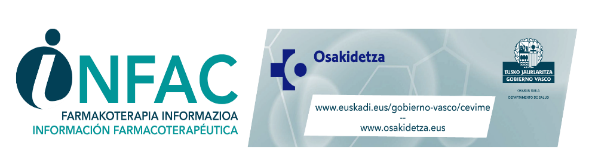 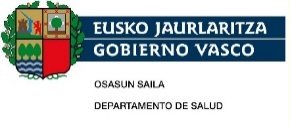 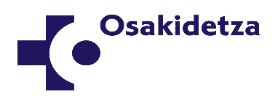 SARNAREN TRATMENDUA: TRATAMENDUA HAURRETAN
TRATAMENDUA HAURRETAN: 
Ahotiko ibermektina: 
Neurotoxikotasun- eta entzefalopatia-arriskua dela-eta 15 kg-tik gorako haurrentzat bakarrik dago baimenduta
<12 hilabeteko haurretan eta/edo <15 kg-ko pisua dutenetan erabiltzeko aukera aztertzen ari dira  eraginkortasun eta segurtasun ona oro har
* Azterketa batzuetan tolerantzia hobea 2. dosia 10-14 egunetan administratu denean
Sarna klasikoan, permetrina topikoaren alternatiba bat izan daiteke edo bigarren lerroko tratamendua. Noiz?
Baimendutako tratamendu topikoek huts egin ondoren
Agente topikoak aplikatzea arazo izan daitekeenean
Azalean inflamazio handia dagoenean (tratamendu topikoek albo ondorio larriak eragin baititzakete)
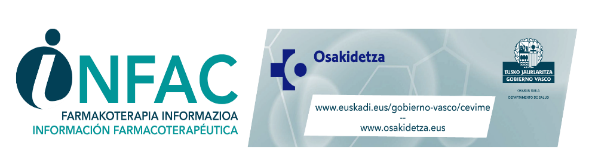 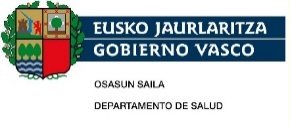 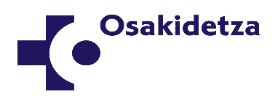 SARNAREN TRATAMENDUA: TRATAMENDUA HAURDUNALDIAN ETA EDOSKITZAROAN
TRATAMENDUA HAURDUNALDIAN eta EDOSKITZAROAN:
Permetrina topikoa  aukerako tratamendua
Xurgapen sistemiko txikia duelako, metabolito inaktiboetara azkar metabolizatzen delako eta haurren larruazalean modu seguruan erabili daitekeelako
Sufre-pomada %6 eta bentzil bentzoatozko lozioa %25  Bigarren lerroko tratamendutzat hartzen dira
* Haurdunaldian erabiltzeari buruzko informazioa mugatuagoa da sufre-pomadaren kasuan
Ahoko ibermektina:
Eskura dagoen ebidentzia mugatua da  oro har, ez da gomendatzen (Frantzian bakarrik, permetrina topikoaren alternatibatzat edo behar izanez gero, lehen lerroan permetrinarekin konbinatuta)
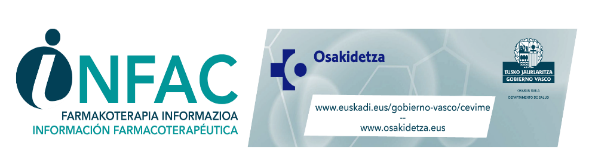 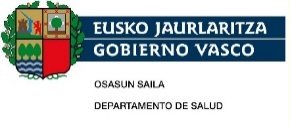 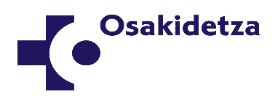 PORROT TERAPEUTIKOA
PORROT TERAPEUTIKOA AGERTZEKO ARRAZOI POSIBLEAK:
Kontaktu guztiak ez identifikatzea eta ez tratatzea. Etengabeko harremana izatea tratatu gabeko pertsona infestatuekin
Farmakoa oker hautatzea
Dosia edo iraupena desegokia izatea 
Permetrina topikoaren kasuan, tratamendua aplikatu eta 8 ordu igaro baino lehen eskuak garbitzeagatik gerta daiteke, edo hatzak miazkatzeagatik haurtxoen eta haurren kasuan
Kortikoide topikoak erabiltzea tratamenduarekin batera
Ingurunea ez egotea egokiro garbituta (sofa, kuxin, koltxoi eta autorako eserlekuak)
Farmako eskabizidekiko erresistentzia izatea
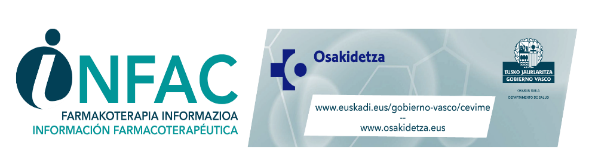 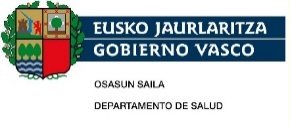 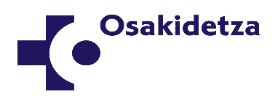 PORROT TERAPEUTIKOA
ZER EGIN INFESTAZIOAK JARRAITZEN BADU?
Aurkikuntzek erakutsiz gero infestazioak jarraitzen duela, berriz beharko da tratamendua
Ez da ezarri zein den estrategiarik onena kasu horietan
TERAPIAREN BATEK HUTS EGITEN BADU?
Permetrinaren terapiak edo ahotiko ibermektinaren terapiak huts egiten duenean eta porrotaren arrazoia argi ez dagoenean:
Beste terapiara aldatu. Adib: permetrinatik ahotiko ibermektinara
Biak aldi berean hartuz tratatzea
Esku-hartze horrek huts egiten badu eta sarnak hor dirauela berresten bada  tratamendu alternatibo bat erabili
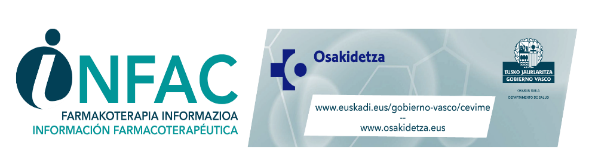 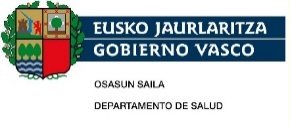 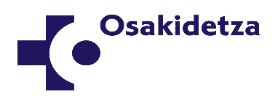 AZTERGAI DIREN TRATAMENDU BERRIAK
Moxidektina:
Ezaugarriak:
Ibermektinatik eratorritako parasito-kontrakoa, ahotik adminstratzen dena 
Ibermektinak baino erdibizitza luzeagoa du plasman eta azalean
Egoera:
Nagusiki albaitaritzan erabiltzen da
Berriki giza onkozerkosiaren tratamendurako erabiltzea onartu da 
Gaur egun, sarnaren tratamendurako  II. Faseko entsegu kliniko bat egiten ari da gizakietan
Beauverizina: 
Onddo entomopatogeno baten mikotoxina, in vitro jarduera akarizida erakutsi duena
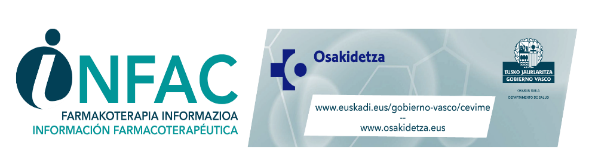 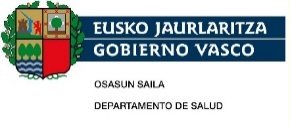 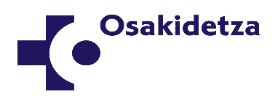 SARNAREN KONPLIKAZIOEN TRATAMENDUA
Pruritoa:
Tratamenduaren ondoren larruazala hidratatzeko kremak edo krema bigungarriak erabiltzea gomendatzen da
Antihistaminikoek azkura gutxitu dezakete
4 aste iraun baitezake azkurak tratamendu eskabizida eraginkorra izan arren
Egunez antihistaminiko ez-lasaigarriak eta gauez antihistaminiko lasaigarriak erabiltzea gomendatzen da
Infekzioa desagarrarazten denean  potentzia ertain-altuko kortikoide topikoak erabil daitezke
* Kasu larrienetan ahotiko kortikoideak erabil daitezke
Bakterioen gaininfekzioa  baliteke tratamendu antibiotikoa behar izatea
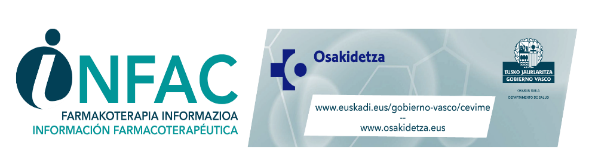 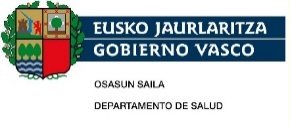 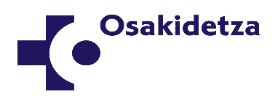 EGOERA BEREZIETAN JARDUTEKO MODUA. NOIZ JAKINARAZI BEHAR DA?
Sarna kasua isolatua  azkar hasi behar da tratamendua hartzen
Kasuarekin zuzeneko harremana duten langileak eta egoilarrak arrisku handikotzat hartzen dira  sintomen agerpenari behatu eta tratamendu egokia egin 
Eskabetiziden hornidura koordinatzea gomendatzen da
Kasuak eta kontaktuak aldi berean tratatu ahal izateko eta tratamendu-jarraibide bera erabiltzea
AGERRALDIA: 
Zentro bereko bi pertsonari edo gehiagori bi hilabeteko epean sarna diagnostikatzen zaienean
Jakinarazi behar zaio dagokion lurraldeko Zaintza Epidemiologikoko Unitateari  koordinatuz beharrezkoak diren jarduketak egin
Banakako ebaluazioa egingo da, kontuan hartuta:
Hedadura, denbora-iraupena eta banaketa espaziala
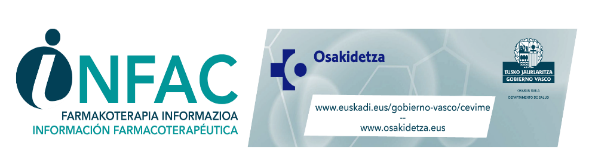 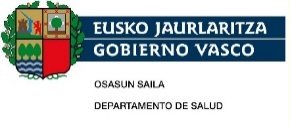 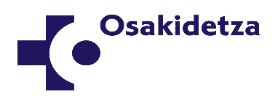 FUNTSEZKO IDEIAK
Sarna kasuen goranzko joera dago
Arrisku faktorerik garrantzitsuena pilaketa da
Neurri ez-farmakologikoak eta osasun-hezkuntza funtsezkoak dira
Informazioa idatziz ematea gomendatzen da
Ziurtatu behar da neurri ez-farmakologikoak behar bezala betetzen direla, porrot terapeutikoa saihesteko
Garrantzitsua da kontaktuak identifikatzea eta tratatzea
Permetrina topikoa eta ahotiko ibermektina dira aukerako tratamenduak helduetan
Dagokion Zaintza Epidemiologikoko Unitateari jakinarazi behar zaizkio agerraldiak
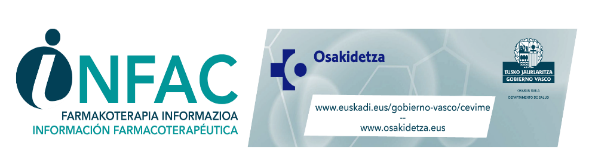 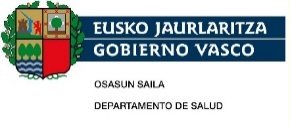 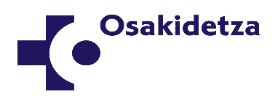 Informazio gehiago eta bibliografia…
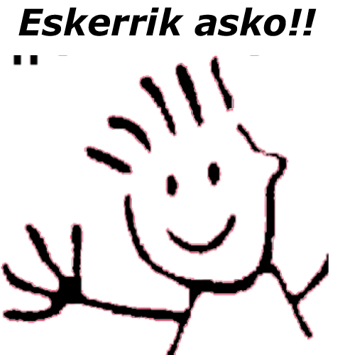 INFAC 30 liburukia 3. Zk
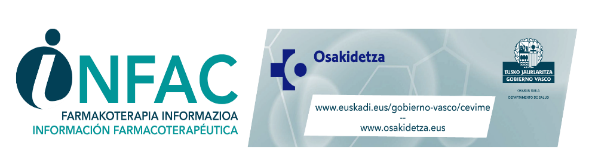 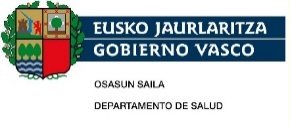 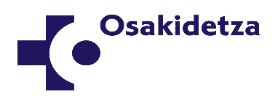